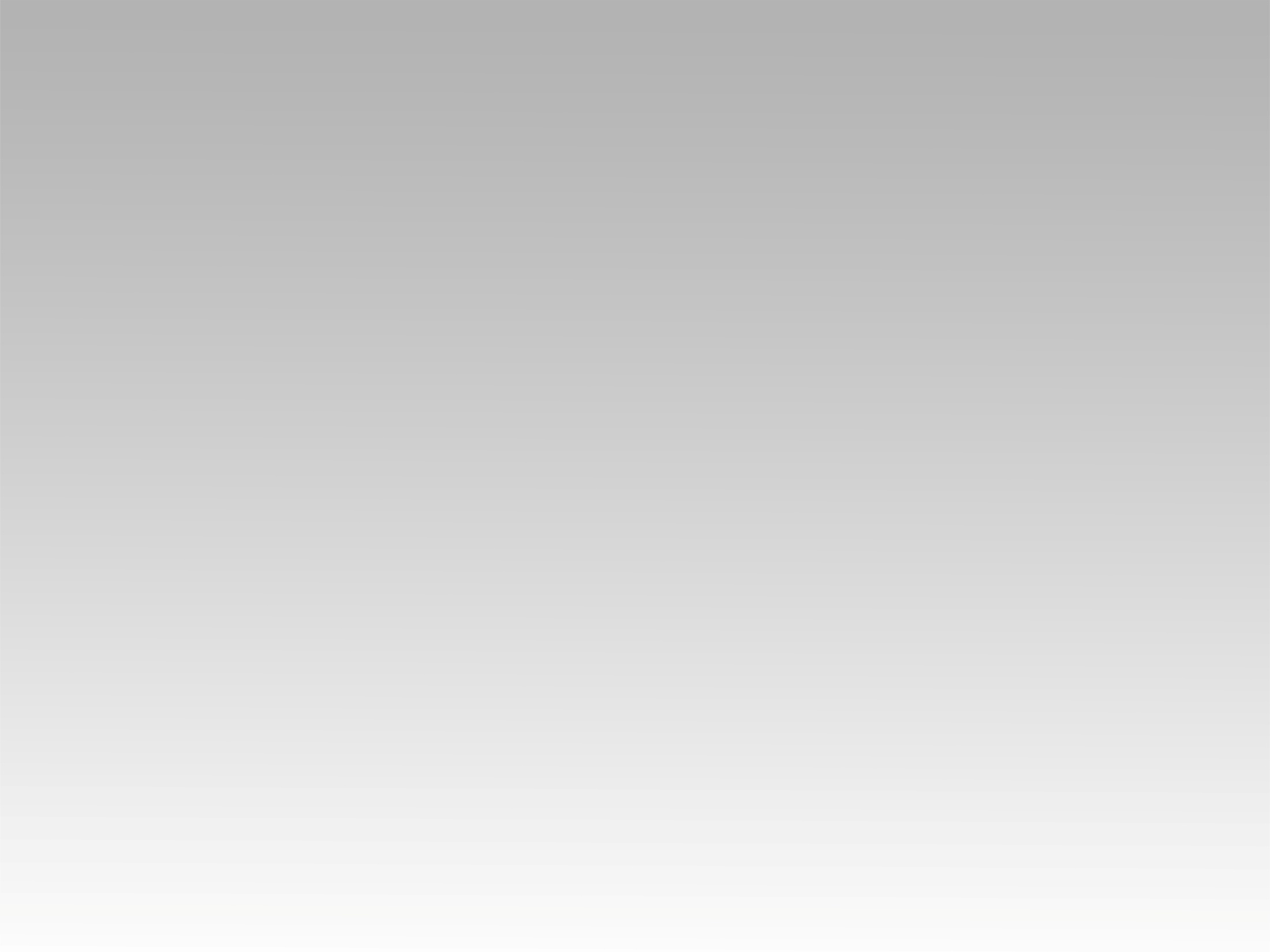 تـرنيــمة
لسة فيه ف قلبك
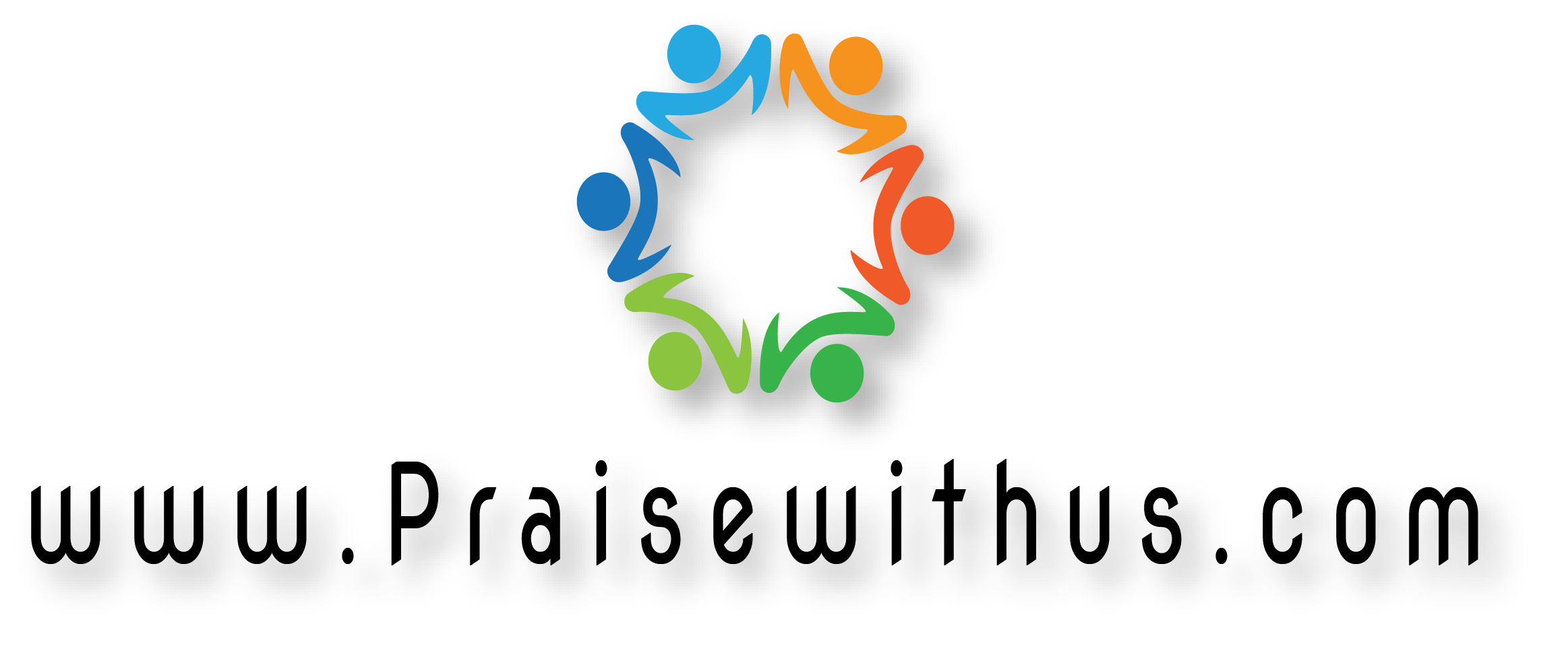 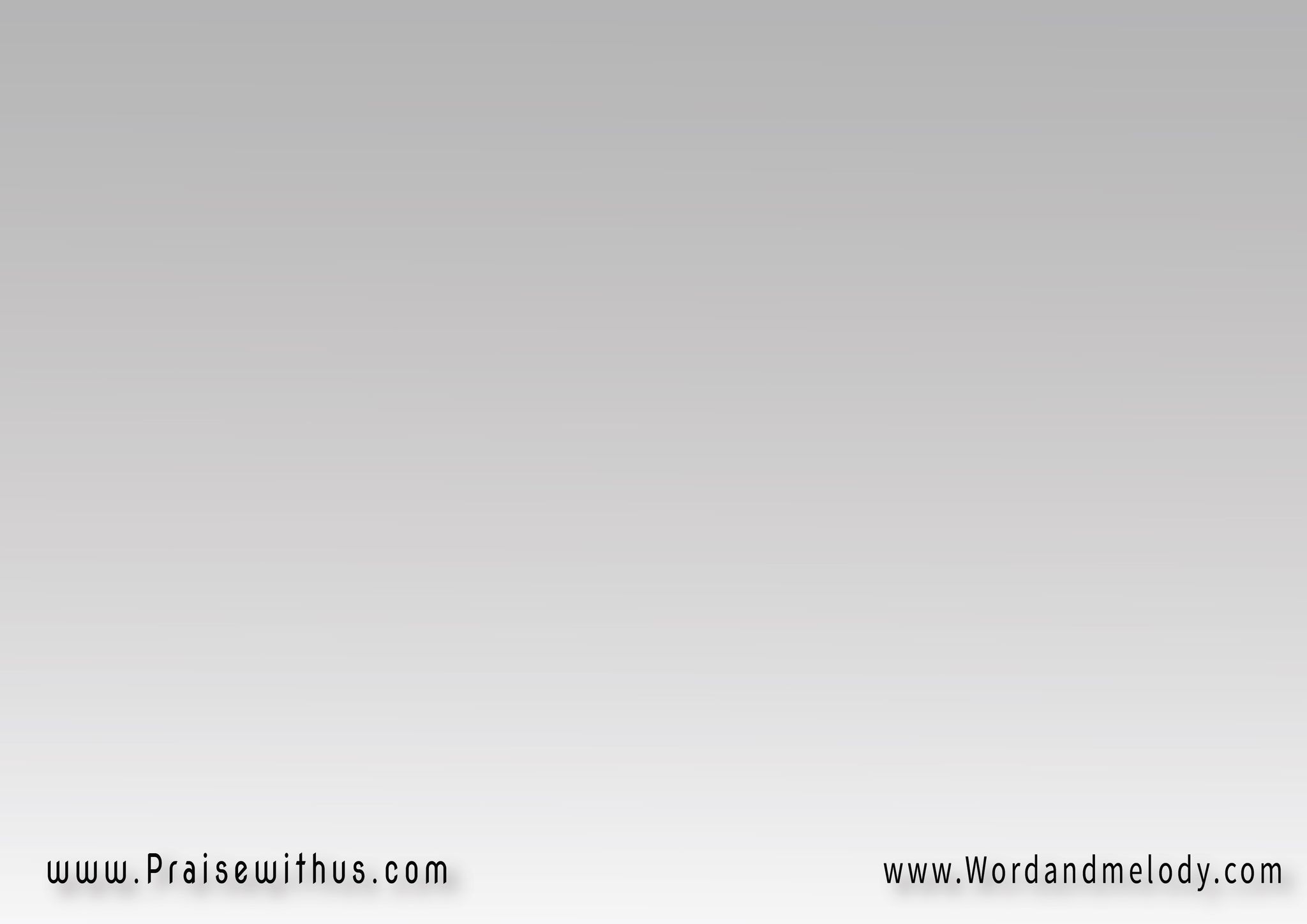 1-
لسه فيه في قلبك فيه لينا عندك 
كلام ووعود سهران عليها ياربلسه بتتأنى وبتحب بلدنا لسه ليك
 ناس في الأرض ديه يارب
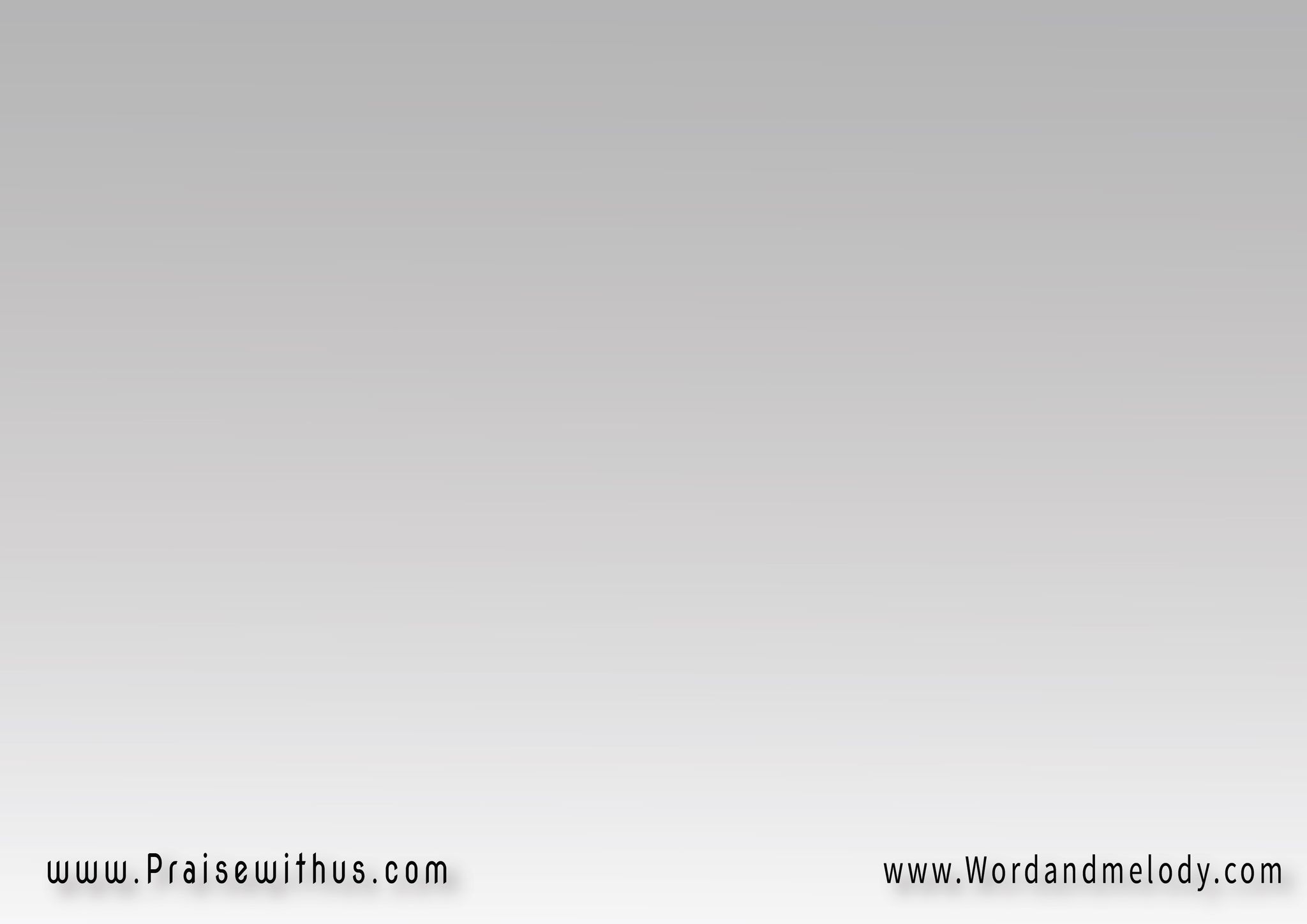 القرار:
جايينلك وبنخلي نفوسنا لرؤياك 
طالبين نعرف قصدك ونعيش في رضاكلسه ليك ناس  في الارض 
يارب يارب يارب
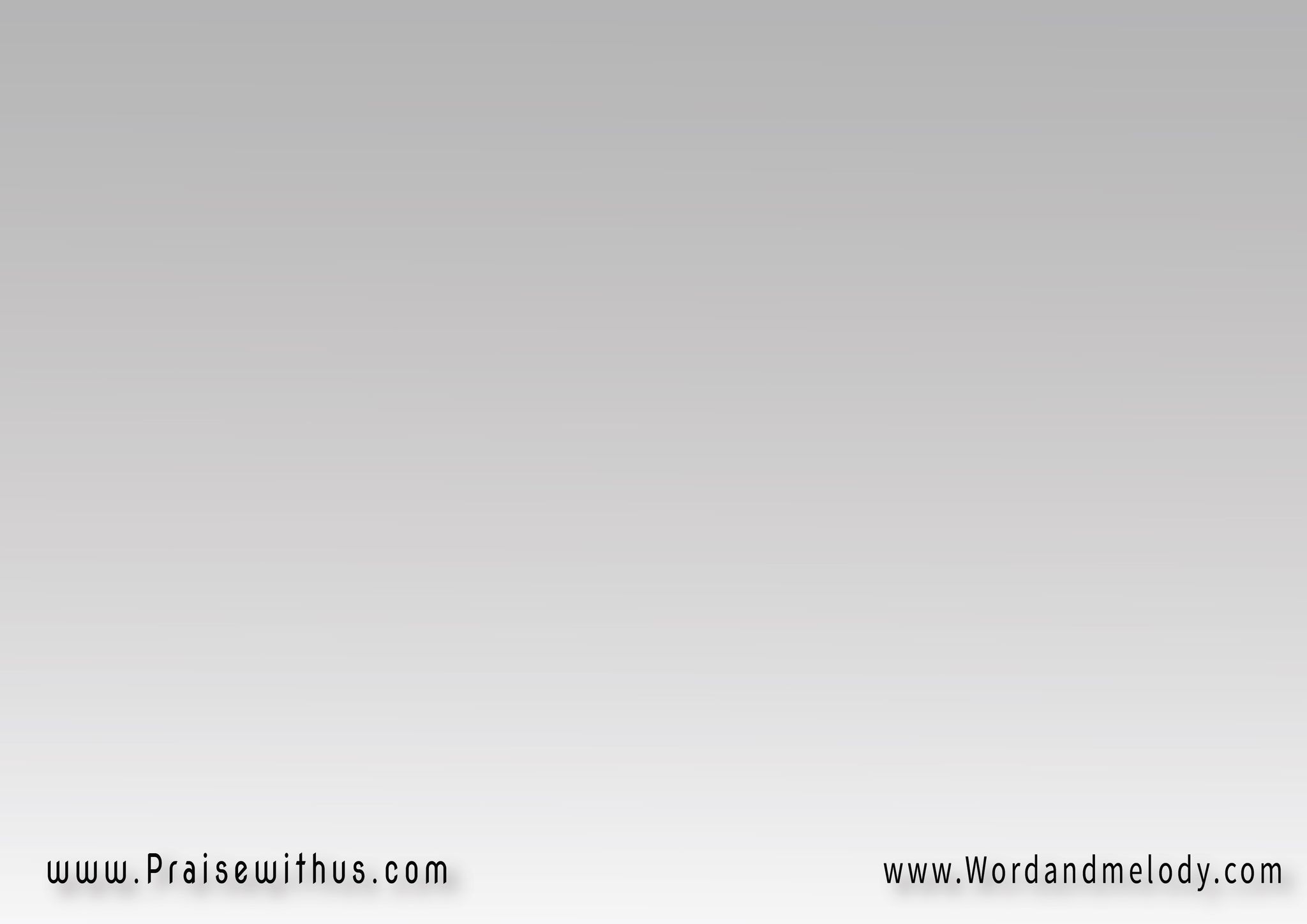 2-
اسكب أنات أحشاء رأفات
 هد بصلوات جبال المستحيلنهدم ظنون نهزم حصون
 نأسر أفكار لطاعة المسيح
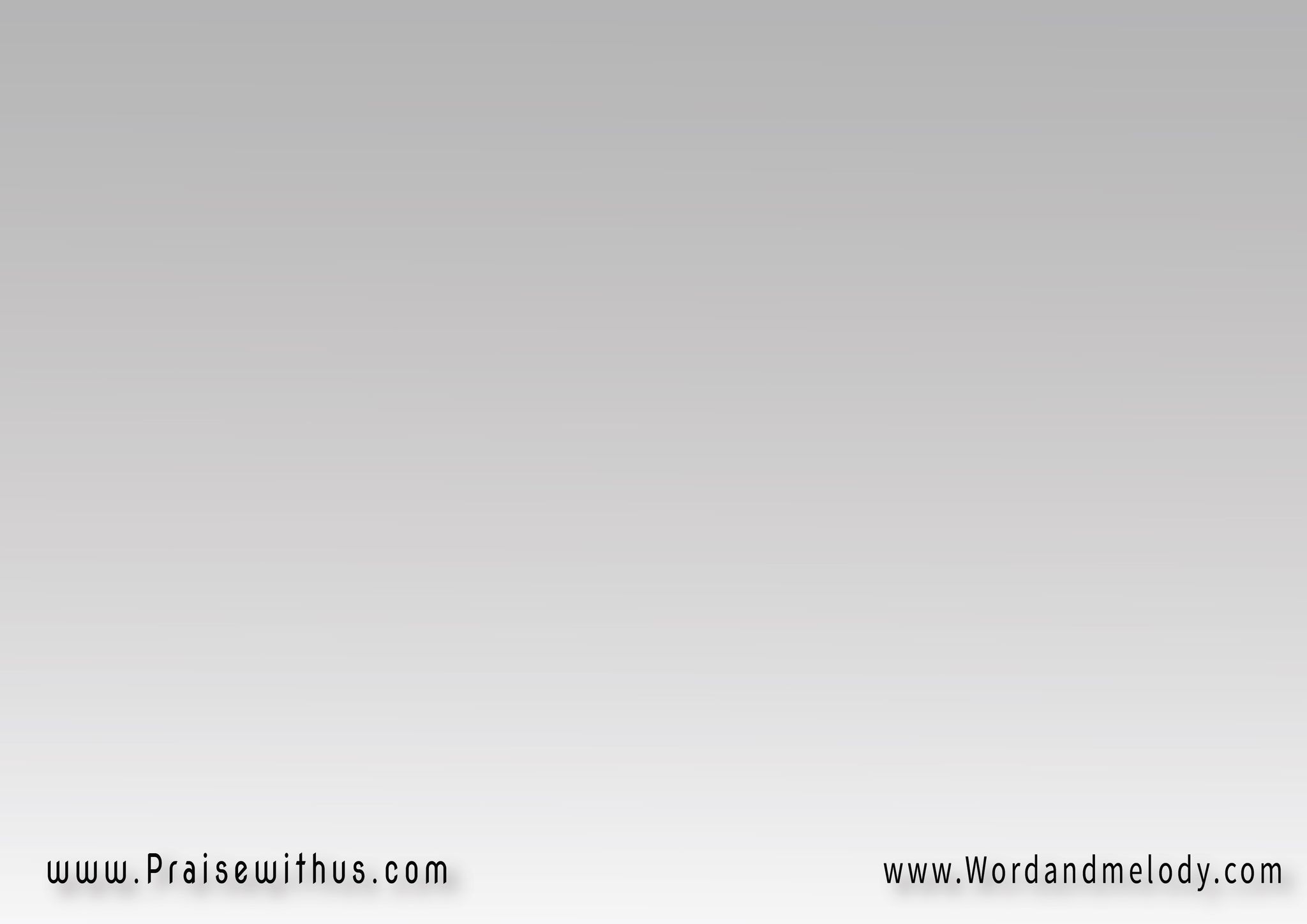 القرار:
جايينلك وبنخلي نفوسنا لرؤياك 
طالبين نعرف قصدك ونعيش في رضاكلسه ليك ناس  في الارض 
يارب يارب يارب
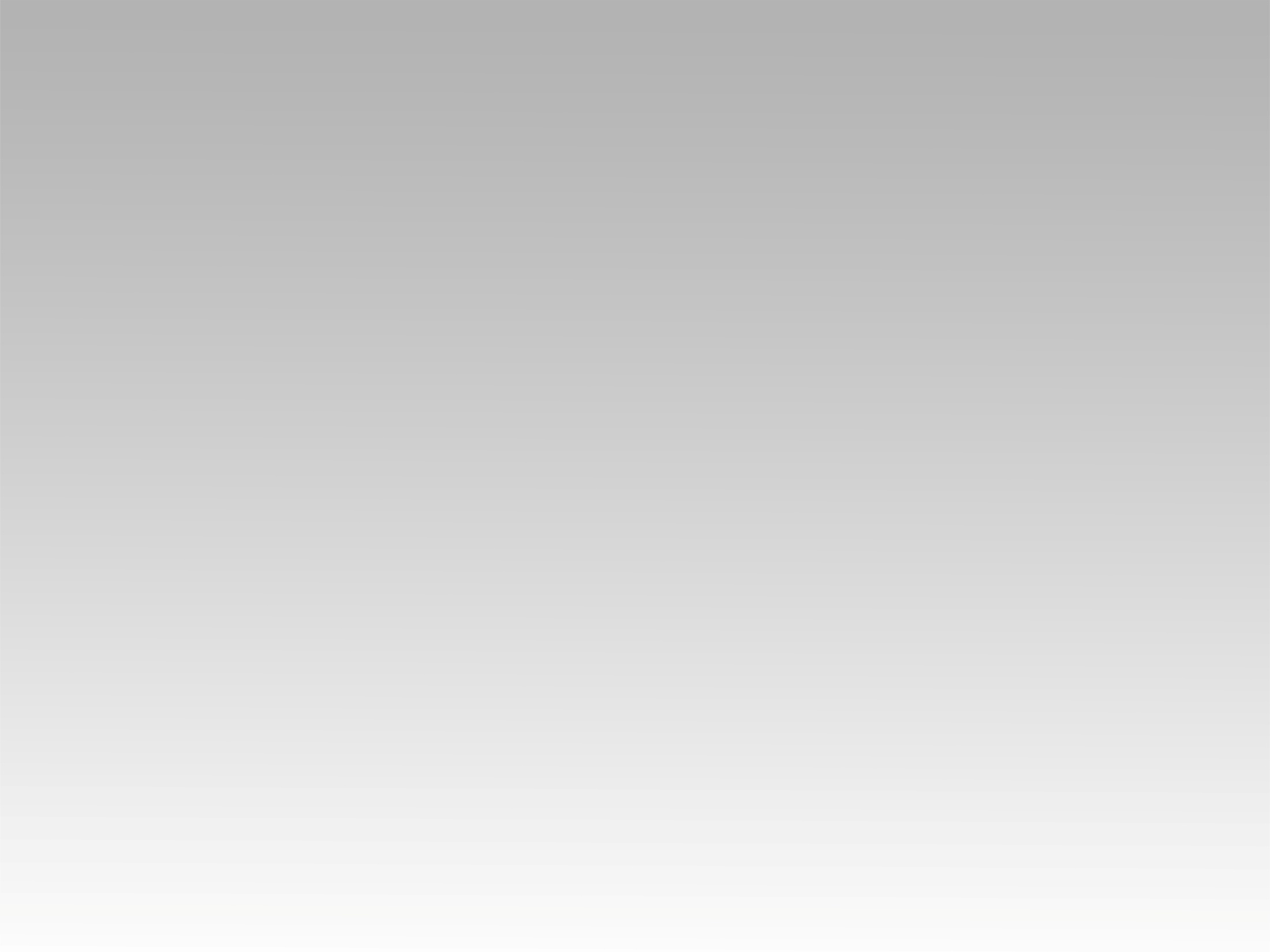 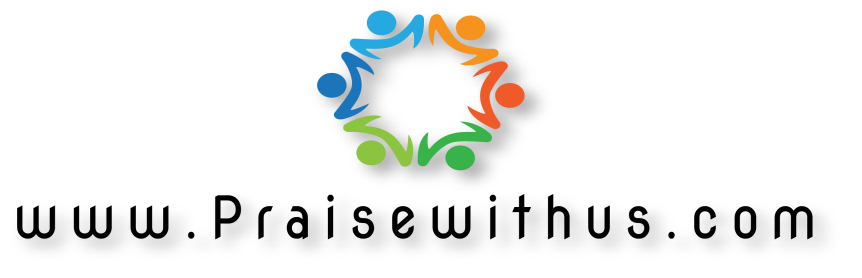